Type I & II ErrorsANDPower
Type I and Type II Errors
Type I error
Reject H0 when H0 is true

Type II error
Fail to reject H0 when H0 is false

Double F = Type II
Type I & II Errors
Type I & II Errors
American Justice System Example:

Ho: innocent
Ha: guilty

Type I error: punish an innocent person
Type II error: let a not innocent (guilty) person go free

More: http://www.intuitor.com/statistics/T1T2Errors.html
Type I & II Errors
Type I and II Errors
Quality Control Example:

Ho: the product is acceptable to the customer
Ha: the product is unacceptable to the customer
type I error: reject acceptable product and don't ship it.
type 2 error: ship unacceptable product to the customer
Example: Perfect Potatoes
A potato chip producer and its main supplier agree that each shipment of potatoes must meet certain quality standards. If the producer determines that more than 8% of the potatoes in the shipment have “blemishes,” the truck will be sent away to get another load of potatoes from the supplier. Otherwise, the entire truckload will be used to make potato chips. To make the decision, a supervisor will inspect a random sample of potatoes from the shipment. The producer will then perform a significance test using the hypotheses
H0 : p = 0.08
Ha : p > 0.08
where p is the actual proportion of potatoes with blemishes in a given truckload.
Describe a Type I and a Type II error in this setting, and explain the consequences of each.
Example: Perfect Potatoes
Describe a Type I and a Type II error in this setting, and explain the consequences of each.
A Type I error would occur if the producer concludes that the proportion of potatoes  with blemishes is greater than 0.08 when the actual proportion is 0.08 (or less). Consequence:  The potato-chip producer sends the truckload of acceptable potatoes away, which may result in lost revenue for the supplier. 

 A Type II error would occur if the producer does not send the truck away when more than 8% of the potatoes in the shipment have blemishes.  Consequence: The producer uses the truckload of potatoes to make potato chips. More chips will be made with blemished potatoes, which may upset consumers.
Power
The probability of NOT making a Type II error.
The higher the power, the less likely the mistake is.
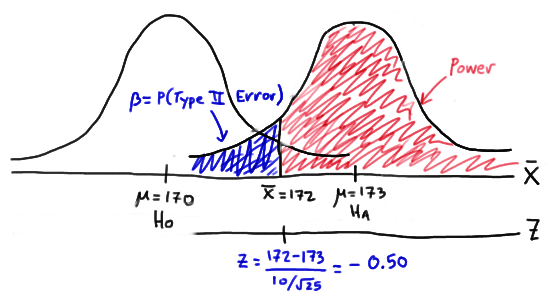 Factors that Increase Power
Sample Size
The larger the sample size, the higher the power.
Alpha Significance Level
Increasing alpha (from 0.01 to 0.05) increases the power, because a less conservative alpha increases the chance of (correctly) rejecting the null.
Value of the Alternative Parameter
The greater the difference between the Hypothesized and True Mean the more obvious the result and therefore the greater the power.

More: https://onlinecourses.science.psu.edu/stat414/book/export/html/245
Increase Power, Decrease Type II
Increase Power, Decrease Type II
Blue = Power
Red = Type II error
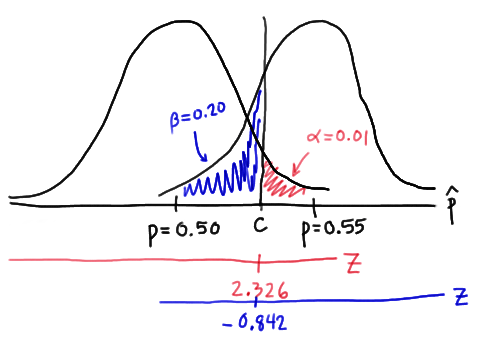 What’s Worse? Type I or II
It depends.
It’s impossible to minimize both error types completely.
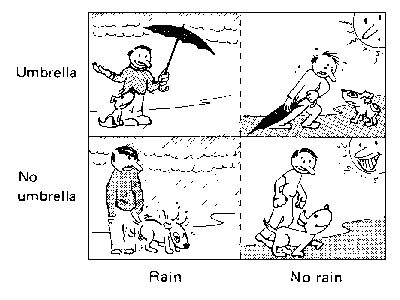 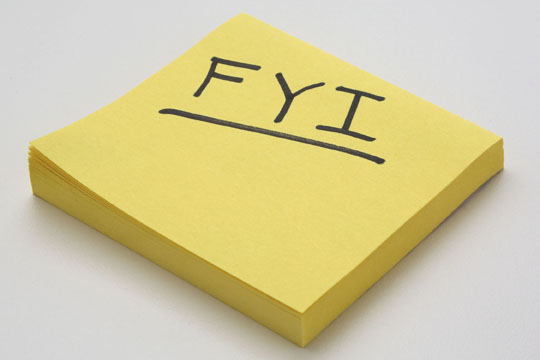 More on Type 1 and 2 Errors
Error Probabilities
We can assess the performance of a significance test by looking at the probabilities of the two types of error. That’s because statistical inference is based on asking, “What would happen if I did this many times?”
For the truckload of potatoes in the previous example, we were testing
H0 : p = 0.08
Ha : p > 0.08
where p is the actual proportion of potatoes with blemishes. Suppose that the potato-chip producer decides to carry out this test based on a random sample of 500 potatoes using a 5% significance level (α = 0.05).
Error Probabilities
The shaded area in the right tail is 5%. Sample proportion values to the right of the green line at 0.0999 will cause us to reject H0 even though H0 is true. This will happen in 5% of all possible samples. That is, P(making a Type I error) = 0.05.
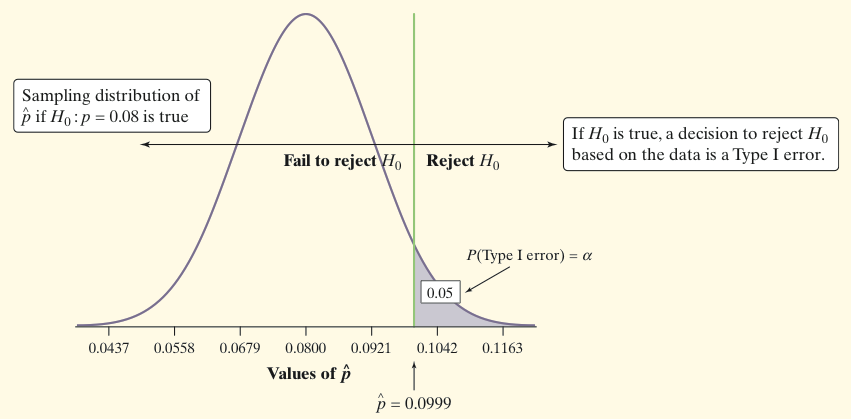 Type 2 Errors Investigation WS
www.rossmanchance.com/applets

Select: Improved Batting Averages (Power)

Or direct link:
http://statweb.calpoly.edu/chance/applets/power/power.html
Error Probabilities
The potato-chip producer wonders whether the significance test of H0 : p = 0.08 versus Ha : p > 0.08 based on a random sample of 500 potatoes has enough power to detect a shipment with, say, 11% blemished potatoes. In this case, a particular Type II error is to fail to reject H0 : p = 0.08 when p = 0.11.
What if p = 0.11?
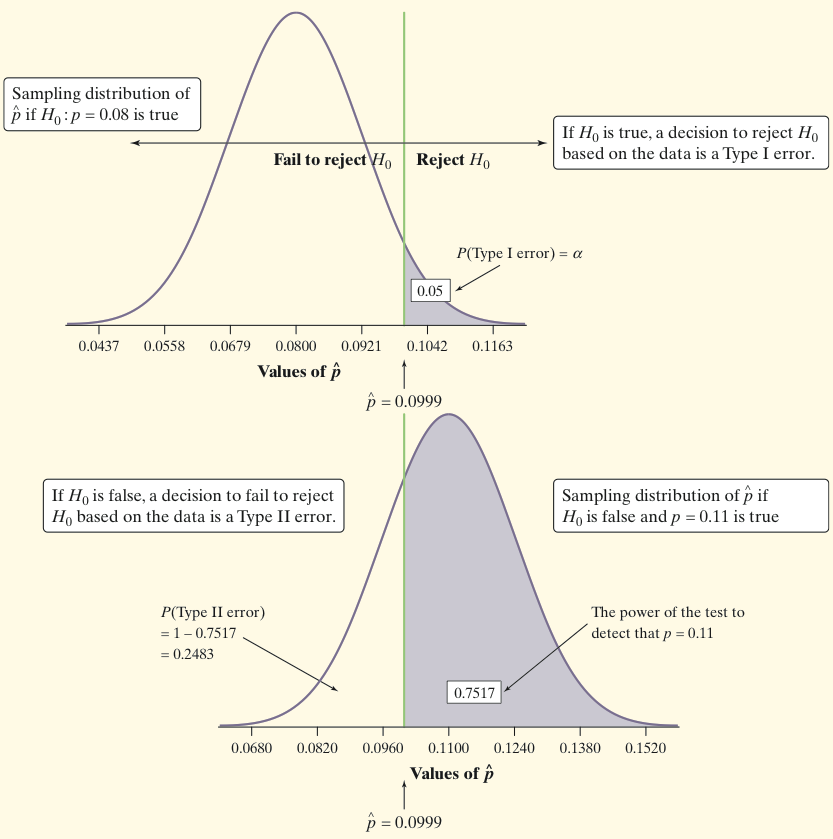 Error Probabilities
The potato-chip producer wonders whether the significance test of H0 : p = 0.08 versus Ha : p > 0.08 based on a random sample of 500 potatoes has enough power to detect a shipment with, say, 11% blemished potatoes. In this case, a particular Type II error is to fail to reject H0 : p = 0.08 when p = 0.11.
Earlier, we decided to reject H0 at α = 0.05 if our sample yielded a sample proportion to the right of the green line.
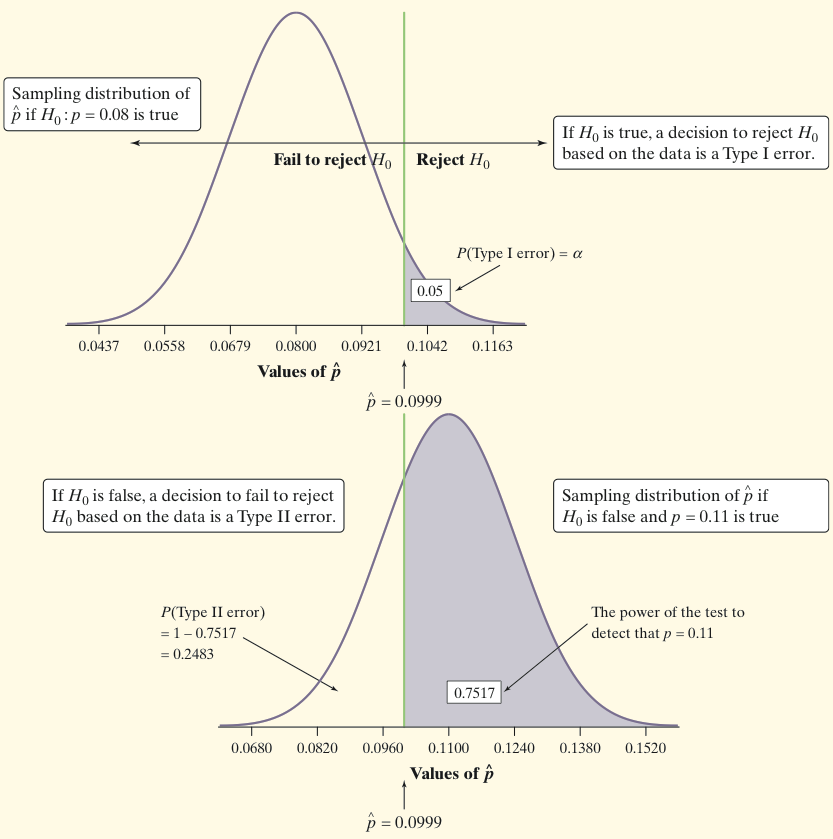 Power and Type II Error
The power of a test against any alternative is 1 minus the probability of a Type II error for that alternative; that is, power = 1 - β.
Since we reject H0 at α= 0.05 if our sample yields a proportion > 0.0999, we’d correctly reject the shipment about 75% of the time.
Section 9.1Significance Tests: The Basics
Summary
In this section, we learned that…
A significance test assesses the evidence provided by data against a null hypothesis H0 in favor of an alternative hypothesis Ha.
The hypotheses are stated in terms of population parameters. Often, H0 is a statement of no change or no difference. Ha says that a parameter differs from its null hypothesis value in a specific direction (one-sided alternative) or in either direction (two-sided alternative).
The reasoning of a significance test is as follows. Suppose that the null hypothesis is true. If we repeated our data production many times, would we often get data as inconsistent with H0 as the data we actually have? If the data are unlikely when H0 is true, they provide evidence against H0 .
The P-value of a test is the probability, computed supposing H0 to be true, that the statistic will take a value at least as extreme as that actually observed in the direction specified by Ha .
Section 9.1Significance Tests: The Basics
Summary
Small P-values indicate strong evidence against H0 . To calculate a P-value, we must know the sampling distribution of the test statistic when H0 is true. There is no universal rule for how small a P-value in a significance test provides convincing evidence against the null hypothesis.
If the P-value is smaller than a specified value α (called the significance level), the data are statistically significant at level α. In that case, we can reject H0 . If the P-value is greater than or equal to α, we fail to reject H0 .
A Type I error occurs if we reject H0 when it is in fact true. A Type II error occurs if we fail to reject H0 when it is actually false. In a fixed level α significance test, the probability of a Type I error is the significance level α.
The power of a significance test against a specific alternative is the probability that the test will reject H0 when the alternative is true. Power measures the ability of the test to detect an alternative value of the parameter. For a specific alternative, P(Type II error) = 1 - power.